The  National Gallery
The National Gallery is an art  museum on Trafalgar Square in London
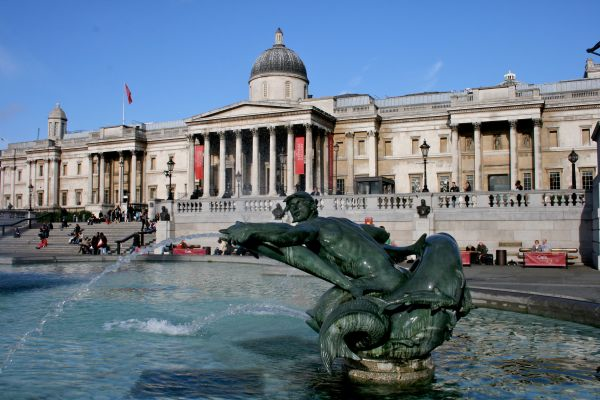 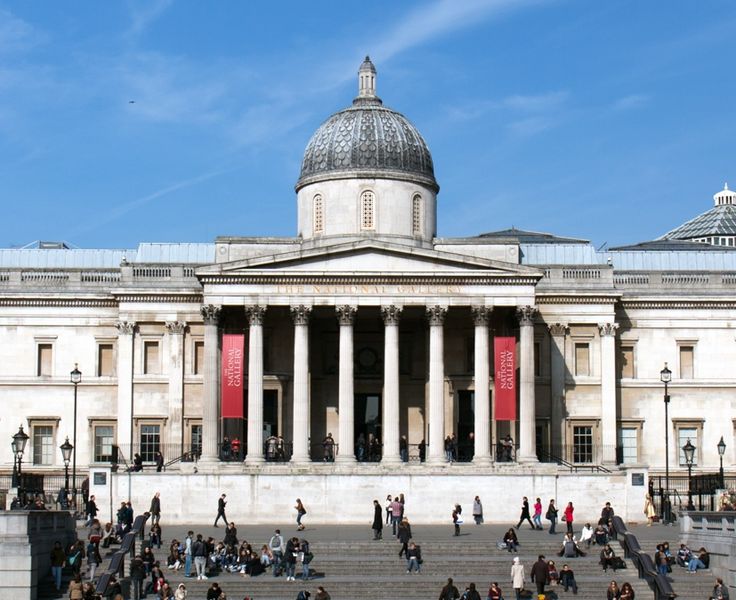 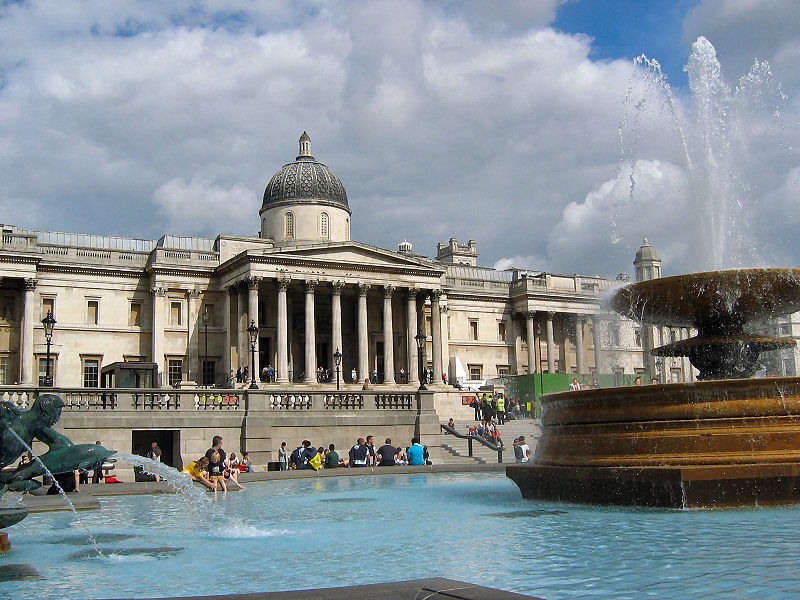 This Gallery contains a collection of over 2,300 paintings dating from the mid-13th century to 1900
"Awakening of the Muses" marble mosaic founded in 1933 by a native Russian artist Boris Anrepom (1885-1969)
Sandro Botticelli - Venus and Mars (1485)
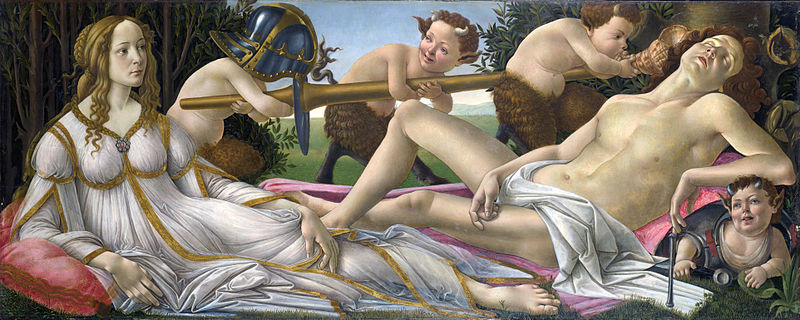 Portrait Arnolfiny. Jan van Eyck. 1434
Leonardo da Vinci - The Virgin of the Rocks (1495-1508).
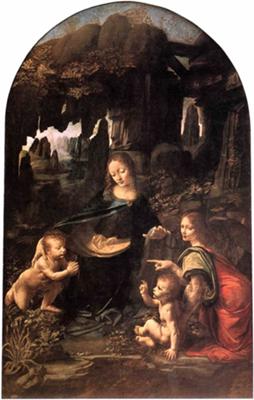 Raphael, The Madonna of the Pinks (1506-07).
Titian - Bacchus and Ariadne(1520-23)
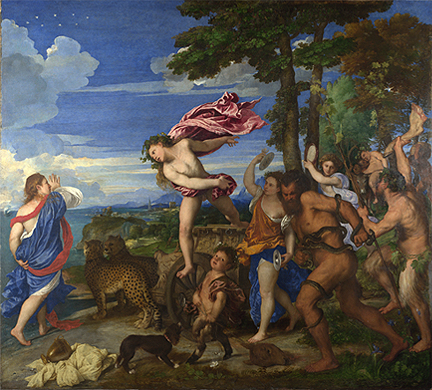 Hans Holbein the Younger, The Ambassadors (1533).
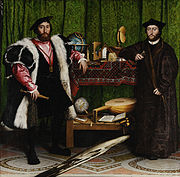 Vincent van Gogh, Sunflowers(1888).
Raphael - Portrait of Julius II(1511)
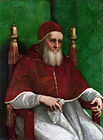